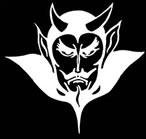 Devil  physicsThe  baddest  class  on  campusAP  Physics
Lsn 6-10, Power
Questions From Reading Activity?
Big Idea(s):
Interactions between systems can result in changes in those systems.
Changes that occur as a result of interactions are constrained by conservation laws.
Enduring Understanding(s):
Interactions with other objects or systems can change the total energy of a system.
Certain quantities are conserved, in the sense that the changes of those quantities in a given system are always equal to the transfer of that quantity to or from the system by all possible interactions with other systems.
The energy of a system is conserved.
Essential Knowledge(s):
The energy of a system includes its kinetic energy, potential energy, and microscopic internal energy. Examples should include gravitational potential energy, elastic potential energy, and kinetic energy.
Essential Knowledge(s):
The internal energy of a system includes the kinetic energy of the objects that make up the system and the potential energy of the configuration of the objects that make up the system.
Since energy is constant in a closed system, changes in a system’s potential energy can result in changes to the system’s kinetic energy.
The changes in potential and kinetic energies in a system may be further constrained by the construction of the system.
Essential Knowledge(s):
Energy can be transferred by an external force exerted on an object or system that moves the object or system through a distance; this energy transfer is called work. Energy transfer in mechanical or electrical systems may occur at different rates. Power is defined as the rate of energy transfer into, out of, or within a system. [A piston filled with gas getting compressed or expanded is treated in Physics 2 as a part of thermodynamics.]
Learning Objective(s):
The student is able to calculate the total energy of a system and justify the mathematical routines used in the calculation of component types of energy within the system whose sum is the total energy.
The student is able to predict changes in the total energy of a system due to changes in position and speed of objects or frictional interactions within the system.
Learning Objective(s):
The student is able to describe and make predictions about the internal energy of systems.
The student is able to calculate changes in kinetic energy and potential energy of a system, using information from representations of that system.
Power
Power
The rate at which work is done
The rate at which energy is transformed
Work – Energy Principle
Power - Units
Unit for power is the watt (W)
What?
1 watt = 1 joule/ 1 second
Horsepower is an English unit for power
Power:More Equations
Power
Sample Problem:
A 60-kg girl runs the 12 m from the first to the third floor of the Bell Building in 10 seconds. An 80-kg boy takes his time and makes it up in 15 seconds.
Which one did more work?

Which one exerted more power?  How much more?

Based purely on displacement, how much kinetic energy did each one have?
Sample Problem:
A 60-kg girl runs the 12 m from the first to the third floor of the Bell Building in 10 seconds. An 80-kg boy takes his time and makes it up in 15 seconds.
Which one did more work?
Girl 7,200 J, Boy 9,600 J
Which one exerted more power?  How much more?

Based purely on displacement, how much kinetic energy did each one have?
Sample Problem:
A 60-kg girl runs the 12 m from the first to the third floor of the Bell Building in 10 seconds. An 80-kg boy takes his time and makes it up in 15 seconds.
Which one did more work?
Girl 7,200 J, Boy 9,600 J
Which one exerted more power?  How much more?
Girl 720 W, Boy 640 W
Based purely on displacement, how much kinetic energy did each one have?
Sample Problem:
A 60-kg girl runs the 12 m from the first to the third floor of the Bell Building in 10 seconds. An 80-kg boy takes his time and makes it up in 15 seconds.
Which one did more work?
Girl 7,200 J, Boy 9,600 J
Which one exerted more power?  How much more?
Girl 720 W, Boy 640 W
Based purely on displacement, how much kinetic energy did each one have?
Girl 43.2 J, Boy 25.6 J
Efficiency
Because of nonconservative forces, energy / work / power is never (in real life) completely conserved
Efficiency is the ratio of output to input
Because of the above, it will always be some fraction less than 1
Efficiency
Car engines are only 15% (0.15) efficient
CCDs in cameras (pixels) are roughly 85% efficient
Efficiency Sample Problem
Angela doesn’t study very efficiently when she listens to techno-rap-rave music.  In two hours of “studying”, she only accomplished 25 minutes of useful learning.  What was the efficiency of her study method?
Efficiency Sample Problem
Anna doesn’t study very efficiently when she listens to techno-rap-rave music.  In two hours of “studying”, she only accomplished 25 minutes of useful learning.  What was the efficiency of her study method?



Makes you wonder how she ever got to be the Student of the Week?
Learning Objective(s):
The student is able to calculate the total energy of a system and justify the mathematical routines used in the calculation of component types of energy within the system whose sum is the total energy.
The student is able to predict changes in the total energy of a system due to changes in position and speed of objects or frictional interactions within the system.
Learning Objective(s):
The student is able to describe and make predictions about the internal energy of systems.
The student is able to calculate changes in kinetic energy and potential energy of a system, using information from representations of that system.
Essential Knowledge(s):
The internal energy of a system includes the kinetic energy of the objects that make up the system and the potential energy of the configuration of the objects that make up the system.
Since energy is constant in a closed system, changes in a system’s potential energy can result in changes to the system’s kinetic energy.
The changes in potential and kinetic energies in a system may be further constrained by the construction of the system.
Essential Knowledge(s):
Energy can be transferred by an external force exerted on an object or system that moves the object or system through a distance; this energy transfer is called work. Energy transfer in mechanical or electrical systems may occur at different rates. Power is defined as the rate of energy transfer into, out of, or within a system. [A piston filled with gas getting compressed or expanded is treated in Physics 2 as a part of thermodynamics.]
Enduring Understanding(s):
Interactions with other objects or systems can change the total energy of a system.
Certain quantities are conserved, in the sense that the changes of those quantities in a given system are always equal to the transfer of that quantity to or from the system by all possible interactions with other systems.
The energy of a system is conserved.
Essential Knowledge(s):
The energy of a system includes its kinetic energy, potential energy, and microscopic internal energy. Examples should include gravitational potential energy, elastic potential energy, and kinetic energy.
Big Idea(s):
Interactions between systems can result in changes in those systems.
Changes that occur as a result of interactions are constrained by conservation laws.
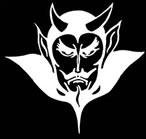 Questions?
Homework
#58-70